Medicare Advantage and Other Medicare Health PlansWA SHIBA Version - Updated November 2018
[Speaker Notes: Module 11, “Medicare Advantage and Other Medicare Health Plans,” explains Medicare health plan options other than Original Medicare. This training module was developed and approved by the Centers for Medicare & Medicaid Services (CMS), the federal agency that administers Medicare, Medicaid, the Children’s Health Insurance Program (CHIP), and the federally-facilitated Health Insurance Marketplace. 
The information in this module was correct as of August 2018. To check for an updated version, visit CMSnationaltrainingprogram.cms.gov. 
The CMS National Training Program provides this as an informational resource for our partners. It’s not a legal document or intended for press purposes. The press can contact the CMS Press Office at press@cms.hhs.gov. Official Medicare Program legal guidance is contained in the relevant statutes, regulations, and rulings.]
Contents
Lesson 1—Medicare Advantage (MA) Plan Overview…………………………….
Lesson 2—Other Medicare Health Plans………………………………………………..
Lesson 3—Rights, Protections, and Appeals.…………………………………….......
Lesson 4—Medicare Marketing Guidelines...............................................
Marketing and Disclosure………………………………………………….....
Gifts ………………………………………………………………………………….....
Promotional Educational Activities……………………………………....
Agents/Brokers………………………………………………………………….....
Medicare Advantage and Other Medicare Health Plans Resource Guide..
Appendix: Appeals Flow Chart and Footnotes………………………………………..
Acronyms……………………………………………………………………………………………….

This version has been updated for WA SHIBA.
4
22
23
29
30
33
38
40
42
44
46
November 2018
Medicare Advantage and Other Health Plans
2
[Speaker Notes: The lessons in this module, “Medicare Advantage and Other Medicare Health Plans,” explain Medicare health plan options other than Original Medicare. For more information on Original Medicare, refer to our “Understanding Medicare” training module.
The materials are designed for information givers/trainers that are familiar with the Medicare Program, and would like to have prepared information for their presentations. It can be easily adapted for presentations to people with Medicare. 
The WA SHIBA version module consists of 47 PowerPoint slides with corresponding speaker’s notes and check-your-knowledge questions. It can be presented in about 45 minutes. Allow approximately 15 more minutes for discussion, questions, and answers. Additional time may be needed for add-on activities.]
Session Objectives
This session should help you 
Define Medicare Advantage (MA) Plans
Describe how MA Plans work 
Explain eligibility requirements and enrollment
Recognize types of MA Plans
Identify other Medicare health plans
Explain rights, protections, and appeals
Summarize the Medicare Marketing Guidelines—know the rules for gifts, rewards and incentives, educational and promotional activities, and agents and brokers
November 2018
Medicare Advantage and Other Health Plans
3
[Speaker Notes: This session should help you 
Define Medicare Advantage (MA) Plans
Describe how MA Plans work 
Explain eligibility requirements and enrollment
Recognize types of MA Plans 
Identify other Medicare health plans
Explain rights, protections, and appeals
Summarize the Medicare Marketing Guidelines—know the rules for gifts, rewards and incentives, educational and promotional activities, and agents and brokers 
Explain what to do when the new Medicare card arrives in the mail]
Lesson 1—Medicare Advantage (MA) Plan Overview
What’s a Medicare Advantage (MA) Plan?
What are the types of MA Plans?
How do MA Plans work?
When can you join or switch plans?
November 2018
Medicare Advantage and Other Health Plans
4
[Speaker Notes: Lesson 1, “Medicare Advantage (MA) Plan Overview,” will provide you with the following information:
What’s a Medicare Advantage (MA) Plan?
What are the types of MA Plans?
How do MA Plans work?
When can you join a plan or switch plans?]
What are Medicare Advantage (MA) Plans?
Medicare Advantage
includes
Offered by Medicare–approved private companies
Must follow Medicare rules
Another way to get Medicare coverage
Your Part A and Part B coverage is from the MA Plan
In most cases you have to use healthcare providers in the plan’s network
Some plans offer out-of-network coverage
You can’t enroll in (and don’t need) a Medicare Supplement Insurance (Medigap) policy while you’re in an MA Plan
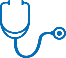 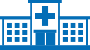 Part A
Hospital Insurance
Part B
Medical Insurance
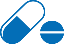 Most include Part D
Medicare prescription drug coverage
November 2018
Medicare Advantage and Other Health Plans
5
[Speaker Notes: Medicare Advantage (MA) Plans (also called Part C plans) are health plan options approved by Medicare and run by private companies. MA Plans are part of the Medicare Program; they’re just another way to get Medicare coverage. Medicare pays the plan a certain amount for each member’s care. If you join an MA Plan, you may have to use a network (facilities, providers, and suppliers your plan has contracted with to provide health care services) of doctors and/or hospitals. There are 6 main types of MA Plans. Not all types of plans are available in all areas:
Medicare Health Maintenance Organization (HMO) Plans – You get your care and services from doctors or hospitals in the plan’s network. If you get care outside the plan network, you may have to pay the full cost. 
Medicare Preferred Provider Organization (PPO) Plans  –  You have a network of doctors and hospitals, but with a PPO plan, you can also use out‑of‑network providers for covered services, usually for a higher cost. 
Medicare Private Fee-for-Service (PFFS) Plans – You can go to any Medicare-approved doctor or hospital that accepts the plan’s payment terms and agrees to treat you. If you join a PFFS Plan that has a network, you can also see any of the network providers who have agreed to always treat plan members. You can also choose an out‑of‑network doctor, hospital, or other provider who accepts the plan’s terms, but you may pay more.   THERE ARE NONE IN WA. 
Medicare Special Needs Plans (SNP) – SNPs are designed to provide focused care management, special expertise of the plan’s providers, and benefits tailored to enrollee conditions. You generally must get your care and services from doctors, other health care providers, or hospitals in the plan’s network.
HMO Point-of-Service (HMOPOS) Plans – In some HMO Plans, you may be able to go out of network for certain services, usually for a higher cost. This is called an HMO plan with a point-of-service (POS) option. 
Medicare Savings Account (MSA) Plans – Plans that combine a high-deductible health plan with a bank account. Medicare deposits money into the account, and you use the money to pay for your health care services.  THERE ARE NONE IN WA.
You can’t enroll in (and don’t need) a Medicare Supplement Insurance (Medigap) policy while you’re in an MA Plan.
PFFS and MSA plans aren't coordinated care plans, so an enrollee in these plan types won't necessarily have a network of providers or a provider to coordinate their care. 
MA Plans can vary in benefits and costs. Read individual plan materials carefully to make sure that you understand the plan’s rules. You may want to contact the plan to find out if the service you need is covered, and how much it costs.]
Medicare Health Maintenance Organization (HMO) Plan
November 2018
Medicare Advantage and Other Health Plans
6
[Speaker Notes: In a Medicare HMO Plan, you generally must get your care and services from doctors or hospitals in the plan’s network (except emergency care, out-of-area urgent care, or out-of-area dialysis). In some plans, you may be able to go out-of-network for certain services, usually for a higher cost. This is called an HMO with a point-of-service option. 
In most cases, prescription drugs are covered. Ask the plan. If you want drug coverage, you must join an HMO Plan that offers prescription drug coverage. 
In most cases, you need to choose a primary care doctor and will have to get a referral to see a specialist. Certain services, like yearly screening mammograms, don’t require a referral. 
There are other things you should be aware of:
If your doctor leaves the plan, you usually can’t leave the MA Plan until a valid enrollment period. Your plan will notify you, and you can choose another doctor in the plan. 
If you get care outside of the plan’s network, you may have to pay the full cost. 
It’s important that you follow the plan rules. For example, the plan may require prior approval for certain services.]
Medicare Preferred Provider Organization (PPO) Plan
November 2018
Medicare Advantage and Other Health Plans
7
[Speaker Notes: In a Medicare PPO Plan you have PPO network doctors and hospitals, but you can also use out‑of‑network providers for covered services, usually for a higher cost. 
In most cases, prescription drugs are covered. If you want drug coverage, you must join a PPO plan that offers prescription drug coverage. You may contact individual plans to find out if they offer prescription drug coverage.
You don’t need to choose a primary care doctor, and you don’t have to get a referral to see a specialist.
There are other things you should be aware of:
PPO Plans aren’t the same as Original Medicare or Medicare Supplement Insurance (Medigap) policies.
Medicare PPO Plans may also offer extra benefits that aren’t available under Original Medicare, but you may have to pay more for these benefits.]
Medicare Special Needs Plans (SNPs)
November 2018
Medicare Advantage and Other Health Plans
8
[Speaker Notes: Medicare SNPs are MA Plans that limit membership to people with specific diseases or characteristics.
You generally must get your care and services from doctors, other health care providers, or hospitals in the plan’s network (except emergency care, out-of-area urgent care, or out‑of‑area dialysis). 
All SNPs must provide Medicare prescription drug coverage (Part D). 
You generally need to choose a primary care doctor.
In most cases, you need a referral to see a specialist. Certain services, like yearly screening mammograms, don’t require a referral.]
Medicare Special Needs Plans (SNPs) (continued)
November 2018
Medicare Advantage and Other Health Plans
9
[Speaker Notes: There are other things you need to know about Medicare SNPs:
SNPs must limit plan membership to people in one of the following groups: 
Institutional SNP (I-SNP): People who live in certain institutions (like a nursing home), or who require nursing facility-level care at home
Dual Eligible SNP (D-SNP): People who are eligible for both Medicare and Medicaid
Chronic Condition SNP (C-SNP): People who have specific chronic or disabling conditions (like diabetes, End-Stage Renal Disease (ESRD), HIV/AIDS, chronic heart failure, or dementia) 
Plans may further limit enrollment based on rules for the specific type of SNP. For example, a D-SNP can further limit membership per the State Medicaid Agency Contract; an I-SNP enrollee must meet institutional level of care per the state requirements or the enrollee must agree to reside in a certain assisted living facility (within the network) if the enrollee meets that level of care; and, an a C-SNP can make further limitations per the chronic condition they are focusing on (i.e., a Cardiovascular/ Diabetes C-SNP can only enroll people who have cardiovascular disease or diabetes or both). 
Plans should coordinate the services and providers you need to help you stay healthy and follow your doctor’s orders 
If you have Medicare and Medicaid, your plan should make sure that all of the doctors or other health care providers you use accept Medicaid
If you live in an institution, make sure that the plan’s doctors or other health care providers serve people where you live]
How do Medicare Advantage (MA) Plans work?
In an MA Plan you 
Are still in Medicare with all rights and protections
Still get those services covered by Part A and Part B but the MA Plan covers those services 
May choose a plan that includes prescription drug coverage
Can be charged different out-of-pocket costs
Can’t  be charged more than Original Medicare for certain services, like chemotherapy, dialysis, and skilled nursing facility care
May choose a plan with extra benefits like vision, dental or fitness and wellness benefits
Have a yearly limit on your out-of-pocket costs
November 2018
Medicare Advantage and Other Health Plans
10
[Speaker Notes: In an MA Plan you 
Are still in Medicare with all rights and protections
Still get those services covered by Part A and Part B, but the MA Plan covers those services instead of Original Medicare (must have both Part A and Part B to join an MA Plan)
May choose a plan that includes prescription drug coverage 
Can be charged different out-of-pocket costs
Can’t be charged more than Original Medicare for certain services, like chemotherapy, dialysis, and skilled nursing facility (SNF) care
May choose a plan that includes extra benefits like vision, dental, or fitness and wellness benefits offered at the plan’s expense (not covered by Medicare)
Have a yearly limit on your out-of-pocket costs]
Medicare Advantage (MA) Plan Costs
You still pay the standard Part B premium
A few plans may pay all or part for you
State assistance is available for some
You may pay an additional monthly premium to the plan
Plan deductibles, coinsurance, and copayments 
Different from Original Medicare
Vary from plan to plan
May be higher if out-of-network
November 2018
Medicare Advantage and Other Health Plans
11
[Speaker Notes: If you join an MA Plan, you must continue to pay the standard monthly Medicare Part B premium. The monthly Part B premium in 2018 is $134.
A few plans may pay all or part of the Part B premium for you.  NOT IN WA.  
Some people may be eligible for state assistance (programs for people with Medicare who have limited income and resources).
When you join an MA Plan there are other costs you may have to pay, like
An additional monthly premium to the plan
Deductibles, coinsurance, and copayments (required by most plans). These costs may
Be different from Original Medicare 
Vary from plan to plan
Be higher if you go out of the plan’s network]
Who Can Join a Medicare Advantage Plan?
To be eligible, you must
Be enrolled in Medicare Part A (Hospital Insurance)
Be enrolled in Medicare Part B (Medical Insurance)
Live in the plan’s service area
Be a United States (U.S.) citizen or lawfully present in the U.S.
Not be incarcerated
To join you must also
Provide necessary information to the plan
Follow the plan’s rules
Only belong to one plan at a time
November 2018
Medicare Advantage and Other Health Plans
12
[Speaker Notes: MA Plans are available to most people with Medicare. To be eligible to join an MA Plan, you must be enrolled in Medicare Part A (Hospital Insurance) and Medicare Part B (Medical Insurance). You must also live in the plan’s geographic service area. You must be a United States (U.S.) citizen or lawfully present in the U.S., and you can’t be incarcerated.
To join an MA Plan, you must also agree to
Provide the necessary information to the plan, like your Medicare number, address, date of birth, and other important information
Follow the plan’s rules
Belong to one MA Plan at a time 
To find out which MA Plans are available in your area, visit Medicare.gov/find-a-plan or call 1-800-MEDICARE (1‐800‐633‐4227). TTY: 1‑877-486-2048.]
Medicare Advantage (MA) Plans and End-Stage Renal Disease (ESRD)
Usually you can’t enroll if you have ESRD 
There are limited exceptions
Transition from one plan to another within the same parent organization
No break between coverage
Must meet all other enrollment requirements
If you joined the plan without ESRD, but developed ESRD while in the plan, you may stay in the plan
If you’ve had a successful kidney transplant or no longer require a regular course of dialysis 
You aren’t considered to have ESRD for MA eligibility purposes
November 2018
Medicare Advantage and Other Health Plans
13
[Speaker Notes: People with End-Stage Renal Disease (ESRD) usually can’t join an MA Plan or other Medicare health plan. However, there are some exceptions. An individual with ESRD enrolled in employer-sponsored coverage, whether MA or commercial (like, non-Medicare), can enroll in another plan, if the plan is part of the same parent organization and meets the criteria for doing so. For example, an individual who develops ESRD while enrolled in an employer group health plan may be allowed to enroll in an MA Plan offered by the same plan parent organization, if there’s no break between coverage. People with Medicare with ESRD who are already enrolled in an MA Plan may also enroll in another MA Plan within the same parent organization as long as:
The new MA Plan operates in the same state
The person with Medicare meets all the other requirements for enrollment in that MA Plan (as in the previous MA Plan)
The Centers for Medicare & Medicaid Services (CMS) will permit a change from an HMO to a PPO or a PFFS Plan within the same parent organization, as long as the change meets all of the criteria. The term “parent organization” is defined as an entity that owns one or more contracts (H numbers) with CMS to provide MA Plans.
A person who has had a successful kidney transplant or no longer requires a regular course of dialysis treatment isn’t considered to have ESRD for purposes of MA eligibility. 
NOTE: For more information on the enrollment exceptions for people with ESRD, see the MA enrollment and 			disenrollment						guidance in Chapter 2 of the “Medicare Managed Care Manual,” section 20.2.2, available at CMS.gov/Medicare/Eligibility-and-Enrollment/MedicareMangCareEligEnrol/Downloads/CY_2018_MA_Enrollment_and_Disenrollment_Guidance_6-15-17.pdf and Medicare.gov/sign-up-change-plans/medicare-health-plans/medicare-advantage-plans/esrd-and-medicare-advantage-plans.html.]
When You Can JoinMedicare Advantage (MA) Plans
Generally during your Initial Enrollment Period (IEP)
If so, can change to another MA Plan (with or without drug coverage) or go back to Original Medicare (with or without drug coverage) within the first 3 months you have Medicare
Medicare due to a disability
7-month period begins 3 months before the 25th month of disability benefits
Ends 3 months after the 25th month of disability benefits
NOTE: If you drop a Medigap policy to join an MA Plan, you might not be able to get it back. Check with your state.
November 2018
Medicare Advantage and Other Health Plans
14
[Speaker Notes: You can join an MA Plan when you first become eligible for Medicare, generally during your Initial Enrollment Period (IEP), which begins 3 months immediately before your first entitlement to both Medicare Part A and Part B.
If you get Medicare due to a disability, you can join during the 7-month period that begins 3 months before your 25th month of getting Social Security or Railroad Retirement disability benefits, and ends 3 months after your 25th month of disability benefits.]
NEW Medicare Advantage Open Enrollment Period (MA OEP)
3-Month period each year during which you can 
Switch MA Plans (MA-PD to MA, or MA to MA-PD)
Drop MA Plan and return to Original Medicare
If you do, you can enroll in a Part D plan
You won’t have a Guaranteed Issue Right for a Medigap policy
You must already be in an MA Plan on January 1 to use this enrollment period.
Doesn’t apply to MSA or Cost Plans.
November 2018
Medicare Advantage and Other Health Plans
15
[Speaker Notes: New in 2019
The new MA Open Enrollment Period (OEP) starts in 2019. It’s from January 1 – March 31 each year. Your coverage begins the first day of the month after you enroll in the plan. You must be in an MA Plan already on January 1 to use this enrollment period.
During the MA OEP you can
Switch MA Plans. You can switch from an MA Plan with Part D drug coverage (MA-PD) to one without Part D coverage, but you would not be able to add a stand-alone Part D plan. You can switch from one MA-PD Plan to another one. And you can switch from an MA-only Plan to an MA-PD.
Drop your MA or MA-PD Plan and return to Original Medicare. If you do this, you can also enroll in a Part D plan. However, you might not be able to get a Medigap policy. Check with your state.
You can only make one change during the MA OEP. 
People new to Medicare who enroll in an MA Plan during their IEP have 3 months to use the MA OEP to make a change.
Medicare Savings Accounts (MSAs) and Cost Plans are not included in the MA OEP.
This change was made through Regulation CMS-4182.]
When You Can Join or Switch Medicare Advantage (MA) Plans (continued)
If you have Part A and enroll in Medicare Part B during a General Enrollment Period (GEP), you can enroll in an MA Plan April 1–June 30 with coverage starting July 1
During Special Enrollment Period (SEP) in certain circumstances
Examples include:
You move out of your plan’s service area
You have or lose Medicaid or Extra Help
You live in an institution (like a nursing home)
5-star Special Enrollment Period – None in Washington
Can switch to an MA Plan or Medicare Cost Plan that has 5 stars for its overall star rating
Once from December 8, 2018 – November 30, 2019
November 2018
Medicare Advantage and Other Health Plans
16
[Speaker Notes: If you have Part A and enroll in Medicare Part B during a General Enrollment Period (GEP), you can enroll in an MA Plan April 1–June 30 with coverage starting July 1
During Special Enrollment Period (SEP) in certain circumstances
Examples include:
You move out of your plan’s service area
You have or lose Medicaid or Extra Help
You live in an institution (like a nursing home)
5-star Special Enrollment Period  NONE IN WA
Can switch to an MA Plan or Medicare Cost Plan that has 5 stars for its overall star rating
The next 5-star SEP will be December 8, 2018 – November 30, 2019
To find out which MA Plans are available in your area, visit Medicare.gov/find-a-plan to use the Medicare Plan Finder, or call 1-800-MEDICARE (1-800-633-4227); TTY: 1-877-486-2048.
NOTE: In the case of retroactive entitlement, there are special rules that allow for enrollment in an MA Plan or Original Medicare and a Medigap policy. 
More information about conditions that allow an exception can be found in Chapter 2 of the “Medicare Managed Care Manual,” Section 30.4, at CMS.gov/Medicare/Eligibility-and-Enrollment/MedicareMangCareEligEnrol/Downloads/CY_2018_MA_Enrollment_and_Disenrollment_Guidance_6-15-17.pdf.]
Low Performing Drug Plan
Low performing star rating status 
You may have a one-time option to switch to another Medicare drug plan with a rating of 3, 4, or 5 stars if your plan’s summary rating was less than 3 stars for 3 years
Low Performance Icon appears on Plan Finder
Plans can’t attempt to discredit their low performing status by showcasing a separate higher rating 
None in Washington
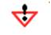 November 2018
Medicare Advantage and Other Health Plans
17
[Speaker Notes: A contract that gets less than 3 stars for its Part C or Part D summary rating for at least the last 3 years gives these members a one-time option to switch to another Medicare drug plan with 3 stars or better. 
The summary rating scores the drug plan’s quality and performance in many different topics that fall into 4 categories:
Drug plan customer service: Includes how well the plan handles member appeals.
Member complaints and changes in the drug plan’s performance: Includes how often Medicare found problems with the plan, how often members had problems with the plan, and how much the plan’s performance has improved (if at all) over time.
Member experience with the plan’s drug services: Includes ratings of member satisfaction with the plan.
Drug safety and accuracy of drug pricing: Includes how accurate the plan’s pricing information is and how often members with certain medical conditions are prescribed drugs in a way that’s considered safer and clinically recommended for their condition.
This information is gathered from several different sources like member surveys done by Medicare, reviews of billing and other information that plans submit to Medicare, and results from Medicare’s regular monitoring activities.
Reference: Medicare.gov/find-a-plan/staticpages/rating/planrating-help.aspx]
Medicare Advantage (MA) Trial Rights and Medigap
Special Medigap rights for people who join an MA Plan for the first time 
When first eligible at 65, or
Drop a Medigap policy
Can disenroll during the first 12 months
Return to Original Medicare
Have guaranteed issue rights for Medigap
November 2018
Medicare Advantage and Other Health Plans
18
[Speaker Notes: If you join an MA Plan for the first time, you aren’t happy with the plan, and return to Original Medicare within the first 12 months of joining, you’ll have special rights to buy a Medigap policy if 
You joined an MA Plan when first eligible for Medicare at 65.
If you joined an MA Plan when you were first eligible for Medicare, you can choose from any Medigap policy within the first year of joining. 
You were in Original Medicare, enrolled in an MA Plan for the first time, and dropped a Medigap policy. 
If you had a Medigap policy before you joined, you may be able to get the same policy back if the company still sells it. If it isn’t available, you can buy another Medigap policy. 
NOTE: The Medigap policy can’t have prescription drug coverage even if you had it before, but you may be able to join a Medicare PDP. You can buy a Medigap policy anytime a plan will sell you one. Visit Medicare.gov/Pubs/pdf/02110-Medicare-Medigap.guide.pdf for more information about Medigap policies.]
Medicare Advantage (MA) Plan Network Changes
Many types of MA Plans have provider networks
Plans may change networks at any time
Must protect you from interruptions in medical care 
Must maintain adequate access to services 
Must notify enrollees who see affected providers
At least 30 days prior to the provider’s contract termination 
In most cases, network changes aren’t a basis for an SEP 
CMS determines eligibility on a case-by-case basis
November 2018
Medicare Advantage and Other Health Plans
19
[Speaker Notes: Network-based MA Plans (like, HMOs, PPOs, and PFFS with networks) can make changes to their network of contracted providers at any time during the year. It’s important to note that CMS has safeguards in place to ensure that you are protected from medical care interruptions. 
For example, CMS requires plans to maintain continuity of care for impacted enrollees by making sure you have access to medically necessary services if you need it.
When MA Plans make changes to their networks, CMS also requires that they maintain adequate access to all medically necessary Medicare Part A (Hospital Insurance) and Part B (Medical Insurance) services through their remaining provider network. If the remaining network doesn’t meet Medicare access and availability standards, plans must add new providers necessary to meet CMS’s access requirements.
Also, when an MA Plan makes a change in its provider network, it must send a written notice to enrollees who regularly see the provider whose contract is ending. This notice must be given at least 30 days before the termination date. In this notice, the plan must provide a list of alternative providers and allow you to choose another provider.
In most cases, mid-year provider network changes aren’t a basis for an Enrollment Exception/SEP. CMS determines SEPs in these instances, on a case-by-case basis. 
An MA organization and a contracting provider must give at least 60 days written notice to each other before terminating a contract without cause. A contract between an MA organization and a contracting provider may require notification of termination without cause for a longer period of time. CMS doesn’t get involved in contracting disputes.]
Check Your Knowledge—Question 1
Medicare Advantage (MA) Plans are sometimes called

Part A
Part B
Part C
Part D
November 2018
Medicare Advantage and Other Health Plans
20
[Speaker Notes: Check Your Knowledge—Question 1
Medicare Advantage (MA) Plans are sometimes called 
Part A
Part B
Part C
Part D
Answer: c. Part C 
MA Plans are part of the Medicare Program and are sometimes called Part C.]
Check Your Knowledge—Question 2
Most people enrolled in a Medicare Advantage (MA) Plan will continue to pay a monthly Medicare 
Part B premium. 

 True
 False
November 2018
Medicare Advantage and Other Health Plans
21
[Speaker Notes: Check Your Knowledge—Question 2
Most people enrolled in a Medicare Advantage (MA) Plan will continue to pay a monthly Medicare Part B premium. 
True
False
Answer: a. True
If you join an MA Plan, you must continue to pay the monthly Medicare Part B premium. The Part B premium for 2018 is $134.
A few plans may pay all or part of the Part B premium for you
Some people may be eligible for help from their state (programs for people with Medicare who have limited income and resources)]
Program of All-inclusive Care for the Elderly (PACE) Plans
Is a Medicare and Medicaid Program
Combines services for frail, elderly people
Medical, social, and long-term care services
Includes prescription drug coverage
Alternative to nursing home care
Only in states that offer it under Medicaid
Qualifications vary from state to state 
Contact state Medical Assistance (Medicaid) office for information
PACE in King county only
November 2018
Medicare Advantage and Other Health Plans
22
[Speaker Notes: PACE is a joint Medicare and Medicaid Program that helps frail elderly people meet their health care needs in the community instead of going to a nursing home or other care facility. PACE provides all medically necessary services, including prescription drugs. Based on the circumstances, PACE might be a better choice for some people instead of getting care through a nursing home. PACE may be available in states that have chosen it as an optional Medicaid benefit. The qualifications for PACE vary from state to state. 
Call your state Medical Assistance (Medicaid) office to find out about eligibility and if you live in the service area of a PACE plan. Contact the Medicaid office phone number in your state. You can look up that contact information at Medicaid.gov/about-us/contact-us/contact-state-page.html. You can also visit Medicare.gov/find-a-plan/questions/pace-home.aspx to look up PACE plans in your area. 
NOTE: Instructor may highlight local plans.

Providence PACE (“Providence Elder Place”) is the only one in WA with locations all in King county.  Beneficiaries must live in specific zip codes.]
Lesson 3—Rights, Protections, and Appeals
Guaranteed rights and protections
Appeals 
Required notices
Medicare Advantage (MA) Plan marketing reminders
Plan rewards and incentive programs
November 2018
Medicare Advantage and Other Health Plans
23
[Speaker Notes: Lesson 3, “Rights, Protections, and Appeals,” provides information on the following:
Guaranteed rights and protections
Appeals 
Required notices
Medicare Advantage (MA) Plan marketing reminders
Plan rewards and incentive programs]
Guaranteed Rights
Get needed health care services 
Get easy-to-understand information
Have personal medical information kept private
November 2018
Medicare Advantage and Other Health Plans
24
[Speaker Notes: All people with Medicare have certain guaranteed rights and protections. You have these rights and protections whether you’re in Original Medicare, an MA Plan, another Medicare health plan, a Medicare drug plan, or have a Medicare Supplement Insurance (Medigap) policy. 
All people with Medicare have guaranteed rights to
Get the health care services they need
Get easy-to-understand information
Have personal medical information kept private
To view the full list of rights and protections for people with Medicare, visit Medicare.gov/claims-and-appeals/medicare-rights/everyone/rights-for-everyone.html.]
Rights in Medicare Health Plans
Choice of health care providers within the plan
Access to health care providers (treatment plan)
Know how your doctors are paid
Fair, efficient, and timely appeals process
Grievance process
Coverage/payment information before service
Privacy of personal health information
November 2018
Medicare Advantage and Other Health Plans
25
[Speaker Notes: If you’re in a Medicare health plan, in addition to the rights and protections previously described, you also have the right to
Choose health care providers in the plan so you can get covered health care. 
Get a treatment plan from your doctor if you have a complex or serious medical condition. A treatment plan lets you directly see a specialist within the plan as many times as you and your doctor think you need to. Women have the right to go directly to a women’s health care specialist within the plan without a referral for routine and preventive health care services. 
Know how your doctors are paid if you ask your plan. Medicare doesn’t allow a plan to pay doctors in a way that interferes with your getting needed care.
Have a fair, efficient, and timely appeals process to resolve payment and coverage disputes with your plan. You have the right to ask your plan to provide or pay for a service you think should be covered, provided, or continued. 
File a grievance about other concerns or problems with your plan (e.g., if you believe your plan’s hours of operation should be different, or there aren’t enough specialists in the plan to meet your needs). Check your plan membership materials, or call your plan to find out how to file a grievance. 
Get a coverage decision (sometimes called an organization determination) or coverage information from your plan before getting a service to find out if the item or service will be covered, or to get information about your coverage rules. You can also call your plan if you have questions about home health care rights and protections. Your plan must tell you if you ask. 
Maintain privacy of personal health information. 
For more information, read your plan’s membership materials or call your plan.]
Appeals in Medicare Advantage (MA) and Other Health Plans
Plan must tell you in writing how you can appeal if it
Won’t pay for a service
Doesn’t allow a service
Stops or reduces course of treatment
You and your doctor can file an appeal
Can ask for expedited (fast) decision
Plan must decide within 72 hours
See plan membership materials
Instructions on how to file an appeal or grievance
November 2018
Medicare Advantage and Other Health Plans
26
[Speaker Notes: The plan must tell you in writing how you can appeal if your plan won’t pay for, doesn’t allow, or stops or reduces a previously authorized course of treatment that you think should be covered or provided. You and your doctor can file an appeal. If you think your health could be seriously harmed by waiting for a decision about a service, you should ask the plan for an expedited (fast) decision.
If a doctor requests or supports an expedited decision, the plan must make a decision within 72 hours. You or the plan may extend the time frame up to 14 days to get more medical information. After an appeal is filed, the plan will review its decision. Then, if the plan doesn’t decide in your favor, an independent organization that works for Medicare—not for the plan—automatically reviews the decision. 
See the plan membership materials, or contact the plan for details about your Medicare appeal rights.]
Medicare Advantage (Part C) Appeals Process
1: Plans must process 95% of all clean claims from out-of-network providers within 30 days. All other claims must be processed within 60 days.
2: The AIC requirement for all appeals at the Office of Medicare Hearings and Appeals and Federal District Court is adjusted annually in accordance with the medical care component of the Consumer Price Index. The chart reflects the CY 2018 AIC amounts. 
4: Payment requests cannot be expedited.
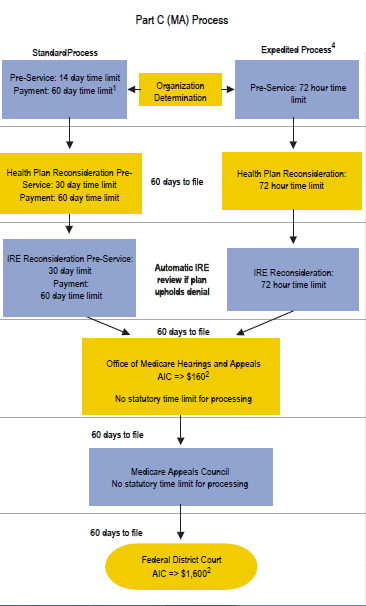 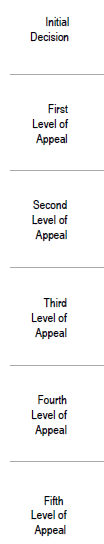 AIC = Amount in Controversy 
IRE = Independent Review Entity
MA-PD = Medicare Advantage
November 2018
Medicare Advantage and Other Health Plans
27
[Speaker Notes: This chart shows the appeals process for Medicare Advantage or other Medicare health plan enrollees. The time frames differ depending on whether you’re requesting a standard appeal, or if you qualify for an expedited (fast) appeal. 
If you ask your plan to provide or pay for an item or service, and your request is denied, you can appeal the plan’s initial decision (the “organization determination”). You’ll get a notice explaining why your plan denied your request and instructions on how to appeal your plan’s decision. 
There are 5 levels of appeals. If you disagree with the decision made at any level of the process, you can go to the next level if you meet the requirements for doing so. 
First, your plan will make an Initial Determination. These pre-service time frames include a possible extension of up to 14 days. After each level, you’ll get instructions on how to proceed to the next level of appeal. The 5 levels of appeal are
Reconsideration by the plan
Reconsideration by the Independent Review Entity 
Decision by Office of Medicare Hearings and Appeals (OMHA)—the amount of your claim must meet a minimum dollar amount, a figure that’s updated yearly ($160 in 2018) 
Review by the Appeals Council 
Judicial review by a Federal District Court—to get a review by a federal court, the remaining amount in controversy of your case must meet a minimum dollar amount that’s updated yearly ($1,600 in 2018) 
For more information, visit CMS.gov/Medicare/Appeals-and-Grievances/MMCAG/.
NOTE: See the Appendix for a full-size copy of the Part C (Medicare Advantage) appeals process and footnote charts.]
Rights If You File an Appeal With Your Medicare Health Plan
Right to get a copy of your files from the plan
Call or write your plan
Plan may charge a fee for a copy of your file
November 2018
Medicare Advantage and Other Health Plans
28
[Speaker Notes: You have certain appeal rights if you’re in a Medicare health plan. 
You may want to call or write your plan and ask for a copy of your file. To get the phone number or address of your plan, look at your “Evidence of Coverage,” or the notice you received that explained why you couldn’t get the coverage you requested. 
The plan may charge you a fee for copying this information and sending it to you. Your plan should be able to give you an estimate of how much it will cost based on the number of pages contained in the file, plus normal mail delivery.]
Lesson 4—Medicare Marketing Guidelines
Marketing and disclosure
Gifts
Promotional educational activities
Agents/brokers
Rewards and incentives
November 2018
Medicare Advantage and Other Health Plans
29
[Speaker Notes: Lesson 4 provides information on the following:
Marketing and disclosure
Gifts
Promotional educational activities
Agents/brokers
Rewards and incentives]
Marketing Materials
The Centers for Medicare and Medicaid Services (CMS) requires review and approval of certain materials
Exceptions are listed in Section 20 of the Medicare Marketing Guidelines. 
For more information visit CMS.gov/Medicare/Health-Plans/ManagedCareMarketing/Downloads/CY-2018-Medicare-Marketing-Guidelines_Final072017.pdf 
Plans must maintain materials and make them available at CMS’s request
CMS creates standardized and model marketing materials
November 2018
Medicare Advantage and Other Health Plans
30
[Speaker Notes: CMS reviews marketing materials, with the exception of those in Section 20 of the Medicare Marketing Guidelines (MMG). While not an exhaustive list, some examples of excluded materials include the following:
Certain member newsletters
Press releases — if benefit information is included, it must be submitted for review
Blank letterhead
Privacy notices 
Ad hoc materials as defined in Appendix 1 of the MMG
Although certain materials aren’t subject to the review and approval process that applies to marketing materials, plans must maintain materials and make them available at CMS’s request.
Medicare Advantage (MA) organizations and Prescription Drug Plan Sponsors must use standardized marketing material language and format, without modification (except where specified by CMS). Examples of standardized documents include, but aren’t limited to:
Plan Annual Notice of Change (ANOC) 
Evidence of Coverage (EOC)
CMS also creates model materials, such as the provider and pharmacy directories. 
For more information CMS.gov/Medicare/Health-Plans/ManagedCareMarketing/Downloads/CY-2018-Medicare-Marketing-Guidelines_Final072017.pdf. Also see the resources slide at the end of this presentation for the link to the MMG.]
Marketing Reminders
Marketing for upcoming plan year
May not occur before October 1
Marketing star ratings in materials must get equal or greater prominence
Individual measures may be marketed/ communicated with overall performance rating 
Low-performing star rating status 
Low Performance Icon 
Plans may not try to discredit their low performing status by showcasing a separate higher rating
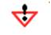 November 2018
Medicare Advantage and Other Health Plans
31
[Speaker Notes: Marketing for the upcoming plan year may not occur before October 1. Plan sponsors must stop current year marketing activities to existing people with Medicare once they begin marketing the plan benefits for the new contract year. NOTE: Individuals eligible for a valid enrollment, like age-ins or Special Enrollment Periods (SEPs), are exempt.
MA, MA with Prescription Drug (MA-PD), and Prescription Drug Plans (PDPs) get plan star ratings from CMS. Many individual performance measurements are used to determine the CMS overall star rating. When referencing a plan’s ratings in marketing materials 
Individual measures may be marketed only with the overall star rating. The overall star rating must get equal prominence as individual measure(s) being marketed. Medicare Health Plans and Part D sponsors may only reference a contract’s individual measures in conjunction with its overall rating (for MA-PDs), its Part C summary rating (for MA-Only), or its Part D summary rating (for PDPs) in marketing materials.
Medicare Health Plans and Part D sponsors that have a Low Performance Icon due to a low Part C (MA Plan) or Part D (PDPs) rating may not try to refute or discredit their low performing status by only showcasing a higher overall star rating. Any communications in reference to the low performing status must state what the status means. 
NOTE: A contract that gets less than 3 stars for its Part C or Part D summary rating for at least the last 3 years (i.e., rated 2.5 or fewer stars for the 2014, 2015, and 2016 plan ratings for Part C or Part D) will be marked with the above icon on Medicare Plan Finder.]
Disclosure of Plan Information for New and Renewing Members
MA and PDPs must disclose plan information 
At time of enrollment and at least annually 
Required ANOC/EOC (new requirements appear on next slide)
Low Income Subsidy (LIS) rider
Comprehensive or abridged formulary
Member ID card at the time of enrollment/as needed
Must provide the hard copy pharmacy and provider directories or a notice describing where they can be found online together with how to request a hardcopy 
Documents for new enrollees must be provided no later than 10 calendar days or the last day of the month before the effective date, whichever is later
November 2018
Medicare Advantage and Other Health Plans
32
[Speaker Notes: To ensure that enrollees receive comprehensive plan information regarding their health care options, CMS requires MA and PDP organizations to disclose certain plan information both at the time of enrollment and at least annually, 15 days before the Open Enrollment Period (OEP). 
This requirement includes the annual dissemination of the following that members must get no later than September 30 each year: 
Standardized ANOC and EOC as applicable (new requirements appear on next slide)
Low Income Subsidy (LIS) rider. This comes from the plan if someone qualifies for Extra Help and tells them how much help they’ll get next year with their drug plan premium, deductible, and copayments.
Comprehensive formulary or abridged formulary including information on how the beneficiary can obtain a complete formulary (Part D sponsors only).
Membership identification card (required only at the time of enrollment and as needed or required by plan sponsor post-enrollment).
Must provide the hard copy directories for the following, or a notice describing where they can be found online together with how to request a hard copy. 
Pharmacy directory (for all plan sponsors offering a Part D benefit).
Provider directory (for all plan types except PDPs).
Formulary
Organizations are expected to provide required documents for new enrollees no later than 10 calendar days after getting CMS’s confirmation of enrollment, or by the last day of the month before the effective date, whichever is later.]
Nominal Gift Reminders
Organizations can offer gifts to potential enrollees
Must be of nominal value
Defined in Medicare Marketing Guidelines
Currently $15 or less per individual gift based on retail value
There’s a maximum aggregate of all gifts of $75 per person, per year
Given regardless of beneficiary enrollment and without discrimination
May not be in the form of cash or other monetary rebates, even if worth is $15 or less
November 2018
Medicare Advantage and Other Health Plans
33
[Speaker Notes: Organizations can offer gifts without discrimination to potential enrollees as long as such gifts are of nominal value and are provided whether or not the individual enrolls in the plan. CMS currently defines nominal value in the Medicare Marketing Guidelines, Section 110.1 (Promotional Activities), as an item worth $15 or less, based on the fair market value of the item. There’s a maximum aggregate of $75 per person, per year. Nominal gifts may not be in the form of cash or other monetary rebates. 
NOTE: Refer to the Office of Inspector General’s website regarding advisory opinions on gifts and gift cards.]
Unsolicited Beneficiary Contact
Prohibited unsolicited marketing activities
Electronic communications
Unless express permission is given
Door-to-door solicitation
Calls/visits after attending sales event
Unless permission is given
Common areas (e.g., parking lots, hallways, sidewalks, etc.)
NOTE: Prohibited activities don’t include conventional mail or other print media
November 2018
Medicare Advantage and Other Health Plans
34
[Speaker Notes: Medicare health plans and Part D (Medicare prescription drug coverage) sponsors may not initiate separate electronic or direct contact with a person with Medicare unless they have agreed to get this communication. For example, on social media websites, such as Facebook and Twitter, if a person with Medicare comments or likes a plan/Part D sponsor on the site, that doesn’t give permission to directly contact. 
The current prohibition on door-to-door solicitation extends to other instances of unsolicited contact that may occur outside of sales or educational events. Prohibited activities include, but aren’t limited to
Outbound marketing calls, unless the beneficiary requested the call 
Calls to former members who have disenrolled, or to current members who are in the process of voluntarily disenrolling, in market plans or products 
Calls to people with Medicare to confirm receipt of mailed information 
Calls to people with Medicare to confirm acceptance of appointments made by third parties or independent agents
Soliciting to people with Medicare when held in common areas (e.g., parking lots, hallways, sidewalks, etc.)
NOTE: These marketing prohibitions don’t include conventional mail or other print media.
Organizations may do the following:
Make outbound calls to existing members to conduct normal business related to enrollment in the plan 
Call former members after the disenrollment effective date to conduct a disenrollment survey for quality improvement purposes 
Contact their members who are eligible for Extra Help, call people with Medicare (with CMS Regional Office approval), and contact people with Medicare who have expressly given permission for a plan or sales agent to contact them (e.g., completing a business reply card)]
Cross-Selling Prohibition
Prohibited during any MA or Part D sales activity or presentation
Can’t market non-health related products
Annuities
Life insurance
Other products
Allowed on inbound calls per the request of the person with Medicare
November 2018
Medicare Advantage and Other Health Plans
35
[Speaker Notes: Marketing health care-related products (like, annuities, life insurance, etc.) to prospective enrollees during any MA or Part D (Medicare prescription drug coverage) sales activity or presentation is considered cross-selling and is a prohibited activity. 
People with Medicare already face difficult decisions regarding Medicare coverage options and should be able to focus on Medicare options without confusion. Plans should not imply that the health and the non-health products are a package. Plans may sell non-health-related products on inbound calls when a person with Medicare requests information on other non-health-related products. Marketing to current plan members of non–MA Plan-covered health care products, and/or non–health care products, is subject to Health Insurance Portability and Accountability Act (known as HIPAA) rules.]
Scope of Appointment Reminders
Must specify product type
MA, Medicare Prescription Drug, and Cost Plans
48 hours before personal/individual marketing and/or in-home appointment
Additional products can only be discussed
With person with Medicare’s request
At separate appointment
November 2018
Medicare Advantage and Other Health Plans
36
[Speaker Notes: The Medicare Marketing Guidelines require marketing representatives to clearly identify the types of products they will discuss before marketing to a potential enrollee. Marketing representatives who initially meet with a person with Medicare to discuss specific lines of plan business (separate lines of business include MA, Medicare Prescription Drug, and Cost Plans) must tell the person with Medicare about all products they will discuss before the in-home appointment so they have accurate information to make an informed decision about their Medicare coverage choices without pressure. 
Before a marketing appointment, the person with Medicare must agree to the scope of the appointment. The plan can document the scope of the appointment in writing or telephone recording. The person with Medicare may sign the scope of appointment at least 48 hours before the scheduled appointment, when possible. If the agent is unable to get the signature 48 hours in advance, the agent should document the reason. 
Example: A person with Medicare attends a sales presentation and schedules an appointment. The agent must get the person with Medicare to sign written documentation agreeing to the products that will be discussed during the appointment. 
Organizations should use their existing systems to monitor and track calls where there’s interaction with people with Medicare. Organizations that contact a person with Medicare in response to a reply card may only discuss the products that were included in the advertisement. 
Organizations may not discuss additional products unless the person with Medicare requests the information. Moreover, any additional lines of plan business that aren’t identified before the in-home appointment will require a separate appointment.]
Marketing in Health Care Settings
Marketing allowed in health care common areas
Hospital or nursing home cafeterias
Community or recreational rooms
Conference rooms
No marketing in health care settings where patients get care
Waiting rooms
Exam rooms and hospital patient rooms
Dialysis centers and pharmacy counter areas
November 2018
Medicare Advantage and Other Health Plans
37
[Speaker Notes: Organizations may not conduct marketing activities in health care settings except in common areas. Common areas where marketing activities are allowed include areas such as hospital or nursing home cafeterias, community or recreation rooms, and conference rooms. If a pharmacy counter is located within a retail store, common areas would include the space outside of where patients wait for services or interact with pharmacy providers and obtain medications. 
Plans may not conduct sales presentations and distribute and accept enrollment applications in areas where patients primarily get health care services. These restricted areas generally include, but aren’t limited to: waiting rooms, exam rooms, hospital patient rooms, dialysis centers, and pharmacy counter areas (where patients wait for services or interact with pharmacy providers and obtain medications).
Plans may schedule an appointment with someone living in a long-term care facility only when the person with Medicare requests an appointment. 
Additionally, providers may make available and/or distribute plan marketing materials for all plans with which the provider participates, and display posters or other materials announcing plan contractual relationships.]
Promotional Activity Reminders
Prospective enrollees may not 
Be provided meals
Have meals subsidized
At any event or meeting where
Plan benefits are being discussed, or
Plan materials are being distributed
November 2018
Medicare Advantage and Other Health Plans
38
[Speaker Notes: MA and Medicare PDP organizations may not give prospective enrollees meals, or subsidize meals, at sales events or any meeting at which they discuss plan benefits and/or distribute plan materials. 
Agents and/or brokers are allowed to provide refreshments and light snacks to prospective enrollees. Plans must use their best judgment on the appropriateness of food products they provide, and must ensure that items they provide couldn’t be reasonably considered a meal, and/or that they aren’t “bundling” and providing multiple items as if they are a meal. 
As with all marketing regulations and guidance, it’s the responsibility of MA and PDP organizations to monitor the actions of all agents selling their plan(s) and take proactive steps to enforce this prohibition. Oversight activities CMS conducts will verify that plans and agents are complying with this provision, and CMS will take enforcement actions.]
Educational Event Reminders
Educational events for prospective members
No marketing activities at educational events
Plans may distribute
Medicare and/or health educational materials
Agent/broker business cards
Distributed material must not contain marketing information
November 2018
Medicare Advantage and Other Health Plans
39
[Speaker Notes: The plan or outside entities may sponsor educational events that are promoted to be educational in nature. Plans may distribute items related to education about the Medicare Program and general health and wellness. Agents and brokers may distribute their business cards if a person with Medicare requests one. Anything agents and brokers distribute may not have plan marketing information on or attached to the item(s). 
Educational events for prospective members may not include sales activities such as the distribution of marketing materials or the distribution or collection of plan applications. CMS has clarified that the purpose of educational events is to provide objective information about the Medicare Program and/or health improvement and wellness. As such, educational events shouldn’t be used to steer or attempt to steer a beneficiary toward a specific plan or plans. Plan sponsors or their representatives may not
Discuss plan-specific premiums and/or benefits
Distribute scope of appointment forms, enrollment forms, or sign-up sheets
Set up individual sales appointments or get permission for an outbound call to the beneficiary
Advertise an educational event and have a marketing/sales event immediately following in the same general location (e.g., at the same hotel)
The prohibited items mentioned may be distributed at a sales event. A sales event is an event sponsored by a plan or another entity with the purpose of marketing to potential members and steering, or attempting to steer, potential members toward a plan or plans.]
Licensure and Appointment of Agents
MA and PDP organization agents/brokers or other marketing representatives
Must comply with state-licensure laws 
Applies to all agents/brokers
Must be appointed by the plan, if required by the state
November 2018
Medicare Advantage and Other Health Plans
40
[Speaker Notes: MA organizations and Medicare PDP sponsors that conduct marketing through agents, brokers, and other marketing representatives must comply with state licensure and appointment laws. 
MA and PDP sponsors must comply with state appointment laws that require plans to give the state information about which agents are marketing the Part C and Part D plans.
Some plan activities, typically carried out by the plan sponsor’s customer service department, don’t require the use of state-licensed marketing representatives, such as providing factual information or fulfilling a request for materials.]
Agent/Broker Training and Testing
All agents/brokers must be trained and tested annually
Medicare rules and regulations
Plan details specific to plan products sold
Applies to all agents/brokers
Completed prior to marketing the product
Must pass test with 85%
November 2018
Medicare Advantage and Other Health Plans
41
[Speaker Notes: MA organizations and Part D plan sponsors must ensure that agents and brokers selling Medicare products are trained and tested annually on Medicare rules and regulations, and on plan details specific to the plan products they are selling. This requirement applies to all agents. Agents and brokers must pass a test with a score of 85% before marketing products.]
Medicare Advantage and Other Medicare Health Plans Resource Guide
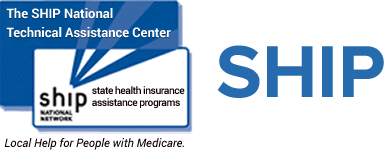 November 2018
Medicare Advantage and Other Health Plans
42
Medicare Advantage and Other Medicare Health Plans Resource Guide (continued)
To access these products:
View and order single copies at Medicare.gov/publications.
Order multiple copies (partners only)at Productordering.cms.hhs.gov. 
You must register your organization.
November 2018
Medicare Advantage and Other Health Plans
43
Appendix: Part C (MA) Appeals Process and Footnotes
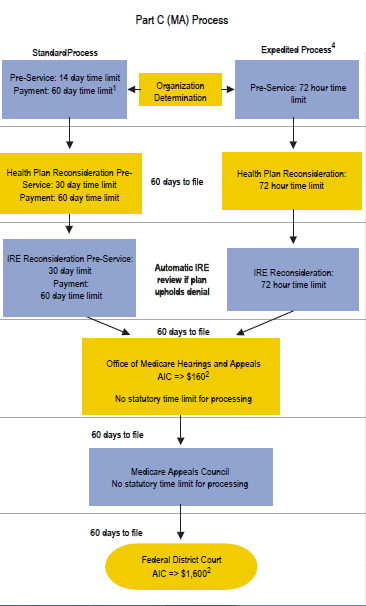 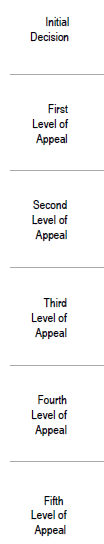 This chart reflects the CY 2018 AIC amounts.
November 2018
Medicare Advantage and Other Health Plans
44
[Speaker Notes: Appendix: Part C (MA) Appeals Process 2018 (see next page for footnotes)]
Appendix: Part C (MA) Appeals Process and Footnotes (continued)
1: Plans must process 95% of all clean claims from out-of-network providers within 30 days. All other claims must be processed within 60 days.
2: The AIC requirement for all appeals at the Office of Medicare Hearings and Appeals and Federal District Court is adjusted annually in accordance with the medical care component of the Consumer Price Index. The chart reflects the CY 2018 AIC amounts. 
4: Payment requests cannot be expedited.
AIC = Amount in Controversy 
IRE = Independent Review Entity
MA-PD = Medicare Advantage
November 2018
Medicare Advantage and Other Health Plans
45
[Speaker Notes: 1: Plans must process 95% of all clean claims from out-of-network providers within 30 days. All other claims must be processed within 60 days.
2: The AIC requirement for all appeals at the Office of Medicare Hearings and Appeals and Federal District Court is adjusted annually in accordance with the medical care component of the Consumer Price Index. The chart reflects the CY 2018 AIC amounts. 
4: Payment requests cannot be expedited.
AIC = Amount in Controversy 
IRE = Independent Review Entity
MA = Medicare Advantage]
Acronyms
AIC	Amount in Controversy
ALJ Administrative Law Judge 
ANOC Plan Annual Notice of Change
CHIP Children’s Health Insurance Program 
CMS Centers for Medicare & Medicaid Services 
EOC Evidence of Coverage 
ESRD End-Stage Renal Disease 
HIPAA Health Insurance Portability and Accountability Act 
HMO Health Maintenance Organization 
IRE Independent Review Entity 
LIS Low Income Subsidy 
MA Medicare Advantage 
MAC Medicare Appeals Council 
MA-PD Medicare Advantage with Prescription Drug Coverage 
MAO Medicare Advantage Organizations 
MMG Medicare Marketing Guidelines 
MSA Medical Savings Account 
NTP National Training Program 
OEP Open Enrollment Period 
PACE Programs of All-Inclusive Care for the Elderly 
PDP Prescription Drug Plan 
PFFS Private Fee-for-Service 
PPO Preferred Provider Organization 
SEP Special Enrollment Period 
SHIP State Health Insurance Assistance Program 
SNP Special Needs Plan 
TTY Teletypewriter
November 2018
Medicare Advantage and Other Health Plans
46
This Training is Provided by the
CMS National Training Program (NTP)

To view all available NTP training materials, 
or to subscribe to our email list, visit
CMSnationaltrainingprogram.cms.gov.

Stay connected. 
Contact us at training@cms.hhs.gov, or 
follow us       @CMSGov #CMSNTP
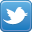 November 2018
Medicare Advantage and Other Health Plans
47
[Speaker Notes: This training is provided by the CMS National Training Program (NTP).
To view all available NTP materials, or to subscribe to our email list, visit CMSnationaltrainingprogram.cms.gov. 
Contact us at training@cms.hhs.gov. 
Follow us @CMSGov #CMSNTP.]